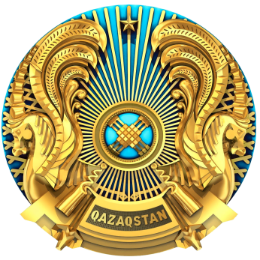 ӘЛЕУМЕТТІК КОДЕКС
2022 жылғы қазан
[Speaker Notes: Insert picture/ Right Click/Send to back]
ӘЛЕУМЕТТІК КОДЕКСТІҢ ҚҰРЫЛЫМЫ
ЖАЛПЫ БӨЛІМ
  1-бөлім. Жалпы ережелер
   1-тарау. Негізгі ережелер (негізгі ұғымдар, қағидаттар)
   2-тарау. Халықты әлеуметтік қорғау саласындағы адамдардың құқықтары 
   3-тарау. Мемлекеттік органдардың және өзге ұйымдардың құзыреті
   2-бөлім. Халықты әлеуметтік қорғау саласындағы субъектілердің құқықтары ережесі
   4-тарау. Мемлекеттік әлеуметтік сақтандыру қоры
   5-тарау. Бірыңғай жинақтаушы зейнетақы қоры
   6-тарау. Ерікті жинақтаушы зейнетақы қоры
   7-тарау. Бірыңғай жинақтаушы зейнетақы қорының және ерікті жинақтаушы зейнетақы қорының қызметін жүзеге асыру тәртібі
   8-тарау. Әлеуметтік қызметкерлер
   
ЕРЕКШЕ БӨЛІМ
   3-бөлім. Халықты әлеуметтік қорғау бағыттары және оларды іске асыру тәртібі
   9-тарау.  Балалы адамдарды (отбасыларды) әлеуметтік қорғау
   10-тарау. Халықты жұмыспен қамту
   11-тарау. Атаулы әлеуметтік көмек
   12-тарау. Арнаулы әлеуметтік қызметтер
   13-тарау. Мүгедектігі бар адамдарды әлеуметтік қорғау 
   14-тарау. Азаматтардың жекелеген санаттарын әлеуметтік қорғау
   15-тарау. Зейнетақымен қамсыздандыру 
   16-тарау. Асыраушысынан айырылған адамдарды әлеуметтік қорғау
   17-тарау. Азаматтардың кейбір санаттарына жерлеуге берілетін біржолғы төлем
   4-бөлім. Әлеуметтік аударымдар және зейнетақы жарналары
   18-тарау. Әлеуметтік жарналар
   19-тарау. Зейнетақы жарналары
    5-бөлім. Қазақстан Республикасының халықты әлеуметтік қорғау туралы заңнамасын бұзғаны үшін жауаптылық. Өтпелі және қорытынды ережелер
(мемлекеттік бақылау, жоюға қоятын заңдар, жекелеген нормаларды кезең-кезеңімен енгізу)
АЗАМАТТАРДЫҢ ӨМІРЛІК ЦИКЛЫ 
әлеуметтік тәуекелдерді ескере отырып
Ту/күтім
Ананы қорғау
Балалық
Отбасы
Жұмыс
Оқыту
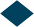 Сырқат
Қарттық
Өлім
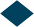 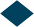 1
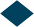 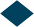 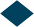 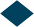 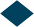 ЖАҢА ӘЛЕУМЕТТІК САЯСАТ: МЫҚТЫ ОТБАСЫ-МЫҚТЫ МЕМЛЕКЕТ
Өтуді болжайды
Жаңа міндеттер
Отбасының цифрлық картасын енгізу
Проактивті форматта белгіленген әлеуметтік мемлекеттік кепілдіктерді ұсыну арқылы отбасылардың әлеуметтік тәуекелдерінің алдын алу жүйесі
қазақстандық отбасын нығайту және дамыту үшін базалық жағдайлар жасауға
азаматтардың жекелеген осал санаттарын қолдаудан
Мемлекет, жұмыс берушілер мен қызметкерлер арасындағы жұмыс күшін дамытуға арналған                                         жаңа әлеуметтік келісімшарт 
Еңбек нарығын ырықтандыру
Жұмыспен 
қамтудың 
жаңа саясаты
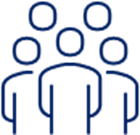 Мемлекеттің, жұмыс берушінің және қызметкердің зейнетақы жүйесіне қатысуы
Көп деңгейлі тұрақты зейнетақы жүйесі
Зейнетақы саясаты 2.0
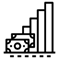 МЖӘ тетіктері арқылы мемлекеттік әлеуметтік қызметтердің қолжетімділігін кеңейту
Ауқымды цифрландыру адам          факторының төмендеуі
Әлеуметтік қызмет көрсету жүйесін жаңғырту
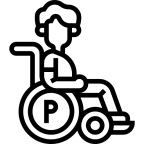 2
ОТБАСЫНЫҢ ЦИФРЛЫҚ КАРТАСЫ – Қазақстандық отбасылардың 
мемлекеттік кепілдіктер бойынша дербестендірілген базасы
Еңбекмині аймағы
Меморгандар аймағы
ЦДИАӨМ аймағы
Жеке тұлғалар туралы дербестендірілген деректерді жинақтау және өңдеу
Бағалау өлшемшарты негізінде отбасы 
әл-ауқаты жағдайын айқындау
Отбасыларды санаттары бойынша бөлу
Жеке тұлғалар туралы мәліметтерді қалыптастыруы және  SDU-ға беру
(Кедейлікті өлшеу бойынша  Алкир-Фостер әдістемесі)
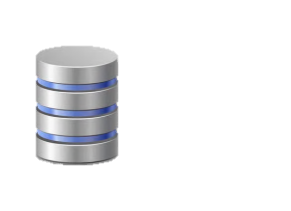 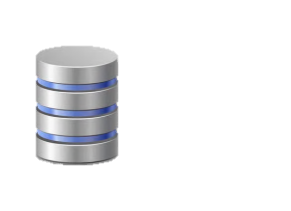 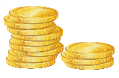 ЭКОНОМИКАЛЫҚ  
ЖАҒДАЙЛАР
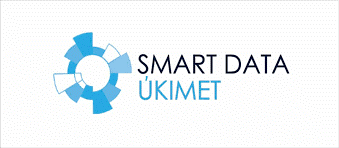 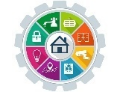 МО АЖ 1
МО АЖ 2
ТҰРҒЫН ҮЙ 
ЖАҒДАЙЛАРЫ
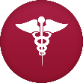 ДЕНСАУЛЫҚ
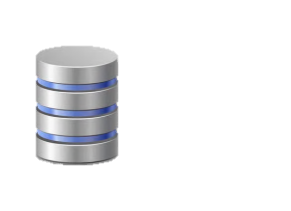 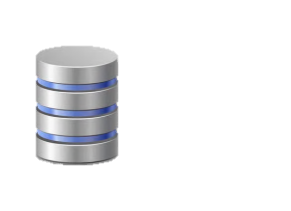 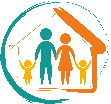 ӘЛЕУМЕТТІК 
ЖАҒДАЙ
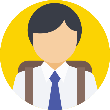 МО АЖ 3
МО АЖ
4
БІЛІМ БЕРУ
3
ОТБАСЫНЫҢ ЦИФРЛЫҚ КАРТАСЫ – ОТБАСЫЛАР МЕН АЗАМАТТАРДЫ ЭЛЕКТРОНДЫ ХАБАРЛАНДЫРУ
Қызметтерді ұсынуға келісім алу үшін  
SMS хабар жіберу
1
2
3
Көмекті қажет ететін адамдарды анықтау
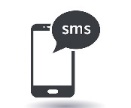 Практивті қызметтерді көрсету үшін ақпарат жіберу
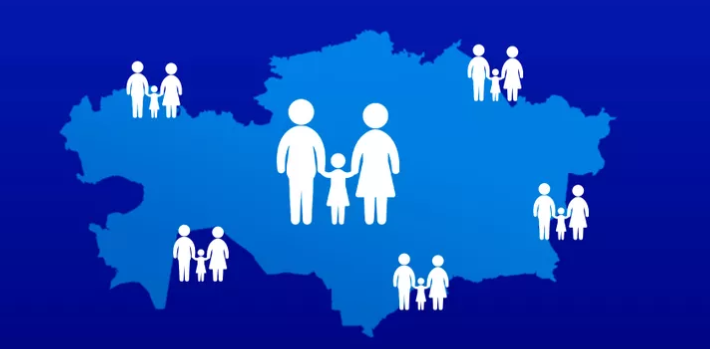 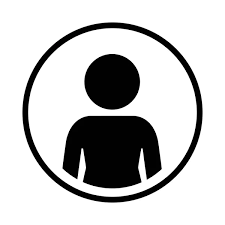 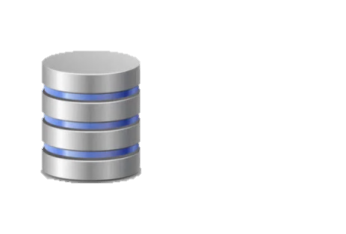 SMS арқылы жауап ұсыну
4
Еңбекмині АЖ
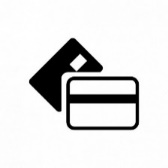 Отбасының цифрлық картасы
5
Әлеуметтік аударымдарды аудару
Жәрдемақы төлеу үшін ақпарат жіберу
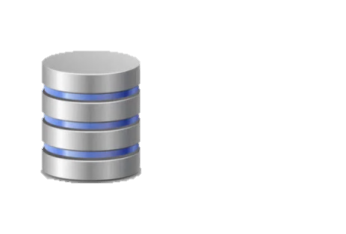 6
Әлеуметтік қазынашылық
2022 жылғы 1 қыркүйектен бастап:
2022 жылғы 1 қазаннан бастап 
қосымша:
2022 жылғы 1 қарашадан бастап қосымша:
2023 жылғы 1 қаңтардан бастап:
бала туу бойынша төлем
бала күтімі бойынша төлем
мүгедектігі бар баланың күтімі бойынша жәрдемақы
мүгедектігі бойынша жәрдемақы
жұмыссыздық бойынша жәрдемақы
асыраушысынан айырылу бойынша төлем
көп балалы отбасыларға жәрдемақы
«Күміс алқа», «Алтын алқамен» марапатталған анаға жәрдемақы
Атаулы әлеуметтік көмек
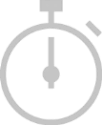 Әлеуметтік қорғау саласындағы қызметтердің барлық түрі
зейнетақы төлемдері
22,8 мың СМС жіберілді, оның ішінде 5,8 мың төлем тағайындалды,  13,5 мың СМС-ке  жауап жоқ, 785 жұмыста
4
балалы отбасыларды әлеуметтік қолдаудың жаңа тәсілдері
Кепілдендірілген әлеуметтік топтаманы монетизациялау
Бала күтімі бойынша әлеуметтік төлемдердің мерзімін ұлғайту
Марапатталған аналарға жәрдемақы мөлшерін арттыру
Медианалық 
табысқа көшу
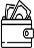 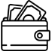 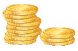 кедейлік шегін анықтау және АӘК ұсыну үшін




 
2025 жылдан 
көшу
1,5 АЕК
6,4 АЕК
1 жас
Әлеуметтік қолдау Отбасының цифрлық картасын пайдалана отырып ӘЛЕУМЕТТІК СТАТУСТЫҢ негізінде жүзеге асырылатын болады
1,5 жас
7,4 АЕК
азық-түлік себетінің орнына
90 мың марапатталған ана
шамамен 
190 мың отбасы
шамамен
500 мың ата-ана
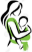 5
ЖҰМЫСПЕН ҚАМТУДЫҢ ЖАҢА САЯСАТЫ
Өтуді болжайды
Жаңа міндеттер
Еңбекке жарамды, жұмыс істемейтін адамдар
5 255 
мың адам
Өзін-өзі жұмыспен қамтығандар
1 510 
мың адам
Еңбекке қабілетті азаматтарды оқыту
Ұлттық біліктілік жүйесін дамыту
Жұмыс күшінің дағдыларын күшейту
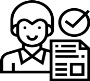 еңбекке қабілетті азаматтардың барлық санаттарын Нәтижелі жұмыспен қамту үшін тең бастапқы жағдайлар жасауға
452 
мың адам
азаматтардың жекелеген осал санаттарын жұмыспен қамтуға жәрдемдесу-ден
Жұмыссыздар
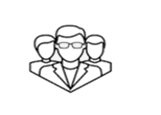 Еңбек нарығын ырықтандыру
Икемді жұмыспен қамтудың барлық 
    түрін заңнамалық реттеу, бекіту
Тәуелсіз қызметкерлерді әлеуметтік қорғау
Жаңа көші-қон саясаты
98 
мың адам
Жұмыссыз ретінде тіркелгендер
179 
мың адам
NEET 
жастары
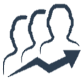 18 жастан асқан жұмыспен қамтылған  жастар
1 000 
мың адам
Жаңа көші-қон саясаты
Технологиялар мен білім трансферті
үшін білікті мамандарды тарту
Ішкі көші-қонды реттеу
2023-2025 жылдарға субсидияланатын  жұмыс орындарын ұйымдастыруға   облыстарға (ТОХ) берілетін шығыстар
2030  жылы
2022 жылы
505 535 млн 
теңге
Жылсайын
300 мың  жас еңбекке қабілетті жасқа жетеді
60 %. 
жұмыспен қамтылған 
халық
80 %. 
жұмыс күші
Еңбек делдалдығын дамыту
Қызметтерді ауқымды цифрландыру 
Халықты жұмыспен қамту 
орталықтарын Мансап
    орталықтарына трансформациялау
ЕҢБЕК НАРЫҒЫН ЫРЫҚТАНДЫРУДЫ ЗАҢНАМАЛЫҚ БЕКІТУ
Еңбек кодексі және халықты жұмыспен қамту туралы заңнама
Салық кодексі
Әлеуметтік қамсыздандыру және медициналық сақтандыру туралы заңнама
Өзге де нормативтік құқықтық актілер
Тетіктерді оңайлату арқылы қатысуға және ресмилендіруге ынталандыру
Жұмыспен қамтылғандардың әлеуметтік қорғалуын арттыру
Икемді жұмыспен қамтудың барлық түрлерін реттеу
Негізгі жаңалықтарды енгізу
Өзгерістердің негізгі міндеттері
Салықтарды төлеу тетігін оңайлату
Икемді режимде жұмыспен қамтылғандарды әлеуметтік қамсыздандыру жүйесімен қамтудың жаңа тетіктері
ҚРМК: «платформа-Орындаушы» шартының жаңа түрін және «тәуелсіз қызметкер» мәртебесін енгізу
Жұмыспен қамтудың икемді түрлерін енгізу
Стратегиялық  жаңалықтар
Тәуелсіз қызметкерлердің жұмыспен қамтылуын тану рәсімдері
БЖЗҚ-ға, МӘСҚ-қа және ӘМСҚ-қа зейнетақы және әлеуметтік аударымдардың тетіктерін оңайлату
«Ақпараттандыру туралы» ҚРЗ: жаңа ұғымдарды енгізу және «платформа-Орындаушы» қатынастарын реттеу
Онлайн платформалар мен мобильді қосымшалар арқылы жұмыспен қамтылғандарды реттеудің жаңа тетіктері(платформалық жұмыспен қамту)
«Автомобиль көлігі туралы» ҚРЗ: «платформа-таксопарк-жүргізуші» қатынастарын реттеу
БЖЗҚ-дан және ӘМСҚ-дан төленетін зейнетақы және әлеуметтік төлемдердің мөлшерін арттыру және МӘСҚ-дан сақтандыру топтамасын кеңейту
Платформалық жұмыспен қамту қызметкерлері үшін арнаулы салық режимі
Икемді режимде жұмыспен қамтылғандардың еңбек құқықтарын қорғаудың жаңа тетіктері
Сараптамалық бағалау бойынша, елімізде  Яндекс, Убер, Вольт және Глово сияқты түрлі онлайн-платформалар арқылы  шамамен 
500 мың адам жұмыспен қамтылған
ДАҒДЫЛАРДЫ ҚАЛЫПТАСТЫРУ ЖӘНЕ БІЛІКТІЛІКТІ АРТТЫРУ
Ұлттық біліктілік жүйесі
1. Кәсіптік стандарттар
Қазір қалай
Қалай болады
Халықтың жасы бойынша саны 2021, адам
Халықтың жасы бойынша саны 2021, адам
2. Білім беру бағдарламалары
Жұмыс беруші 
кәсіптік стандарттарды (КС) немесе кадрлар дағдыларына 
қойылатын техникалық талаптарды әзірлейді
Нысаналы контингент
~9 миллион
Білім беру ұйымдары 
КС негізінде білім беру бағдарламаларын әзірлейді
2.Мемлекет 
білім беру бағдарламалары КС талаптарына сәйкес келетін ЖОО мен колледждерге мемлекеттік тапсырысты орналастырады
Нысаналы
контингент
~500 мың (Еңбекмині, жұмыс берушілер)
3.Сертификаттау
Қызметкер 
сертификаттаорталықтарында білімді бағалаудан өтеді.
мемлекет реттейтін мамандықтардан у басқа, сертификаттауға ерікті түрде қатысу
Еңбек және халықты әлеуметтік қорғау министрлігі
Еңбек және 
халықты 
әлеуметтік
қорғау
министрлігі
«Кәсіптік біліктілік туралы» ҚРЗ жобасы әзірленді
Еңбекке қабілетті жас
жасы
Еңбекке қабілетті жас
Ақпарат көзі: ҚР СЖжРА ҰСБ
Білім
және ғылым 
министрлігі
Білім 
және ғылым 
министрлгі
Жыл сайын жалдамалы жұмыскерлердің 5% ғана 
оқытуды өтеді
Ең төменгі жалақы
Ең төменгі жалақыны айқындау әдістемесін 
енгізу
Ең төменгі жалақы мөлшерін 
арттыру
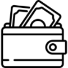 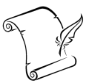 ЕТЖ айқындау әдістемесін әзірлеу бойынша зерттеу жүргізу
60 мың
70  мың теңге
ЕТЖ мөлшерін кезең-кезеңімен ұлғайтуға мүмкіндік беретін негізгі экономикалық көрсеткіштерді ескеретін ЕТЖ айқындау әдістемесін әзірлеу (2023 жылғы наурыз)
млн. 
   адам
1,8
Кейтц индексі – 44%
9
ЖҰМЫСПЕН ҚАМТУ ОРТАЛЫҚТАРЫН ЕҢБЕК ҰТҚЫРЛЫҒЫНА ТРАНСФОРМАЦИЯЛАУ
Қазір қалай
Қалай болады
Жұмыспен қамту орталықтары
Еңбек ұтқырлығы орталықтары
Жұмыс берушілер үшін:
Персоналды іріктеу
Персоналды басқаруды қолдау
Еңбек нарығы туралы ақпарат беру 
 
Жұмыс іздеушілер үшін:
Мансаптық консультация беру 
Еңбекке орналастырудың жеке жоспарларын құру (кейс-менеджмент қағидаты негізінде)
Оқытуды ұйымдастыру
Бос жұмыс орындарына орналастыру
Басқа өңірлерге, шетелге жұмысқа орналастыру
Қоныс аудару бағдарламасын іске асыру
Облыстардың аудандары мен қалаларында 202 жұмыспен қамту орталықтары бар. 

Олар 2010 жылы жұмыспен қамтудың белсенді шаралары аясында   жұмыссыздарға және басқа санаттарға  мемлекеттік қолдау ұсыну. 

Қазіргі уақытта мына жұмыстар: 
жұмыссыздарды тіркеу
Жұмыссыз қалуына байланысты әлеуметтік төлем
Жұмыс орындарын субсидиялау
ерікті түрде қоныс аудару
гранттар беру 
бәрі де толық цифрланды және  
Электронды еңбек биржасында іске асқан 

Еңбек нарығындағы жаңа жағдайларды ескере отырып, жұмысты қайта құру
Еңбекмині
ЕРДО
Облыстар 
ЖАО
Еңбек ұтқырлығы облыстық оррталықтары
Бэк-офистер
Аудандар
ЖАО
Аудандардағы  (қалалардағы) Мансап орталықтары мен (202) ұтқырлық топтары түріндегі өкілдік  
Фронт-офистер
ЭЛЕКТРОНДЫҚ ЕҢБЕК БИРЖАСЫ
Халыққа қызмет көрсететін онлайн супермаркеті
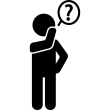 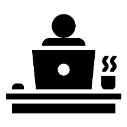 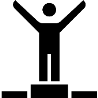 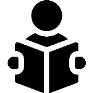 Дағдыларды игеру
Жұмыспен қамтамасыз ету
Еңбек қатынастарын ресімдеу
Кәсіптік бағдар
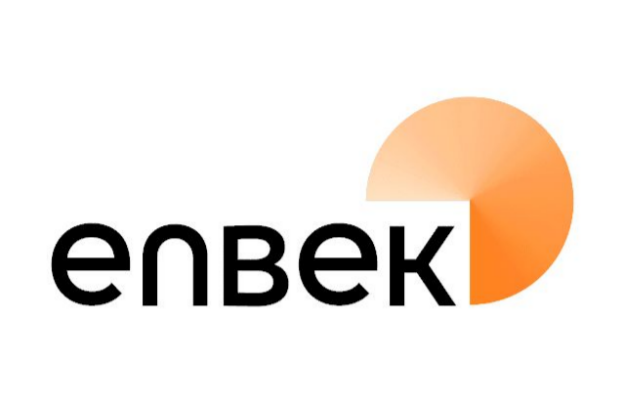 Enbek.kz
жұмыспен қамтудың цифрлық платформасы
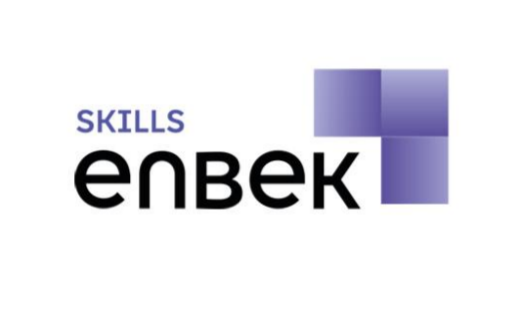 2017
Еңбек қатынастарын онлайн тіркеу HR.enbek.kz
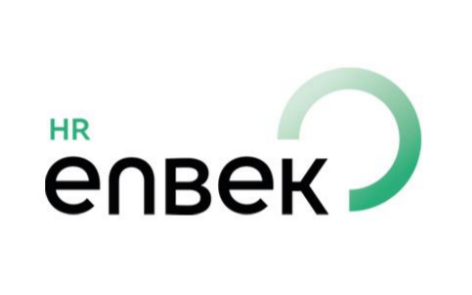 Мамандықтар бойынша жол көрсеткіш
Skills.enbek.kz білім беру онлайн платформасы
2022
«Шекарасыз жұмыс», ЕАЭО-ға қатысушы елдер үшін
2021
2022
2021
Аутсорсингтің онлайн шарттарын жасасу
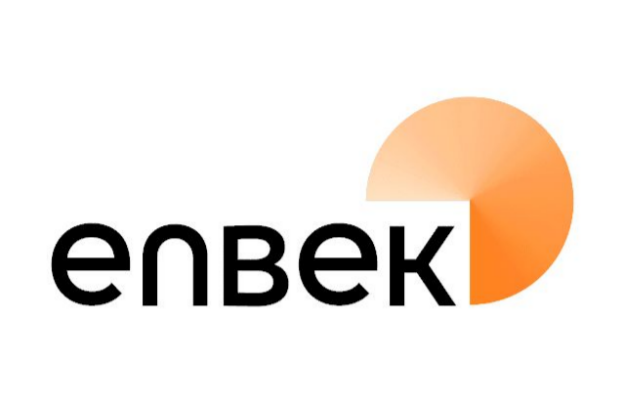 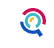 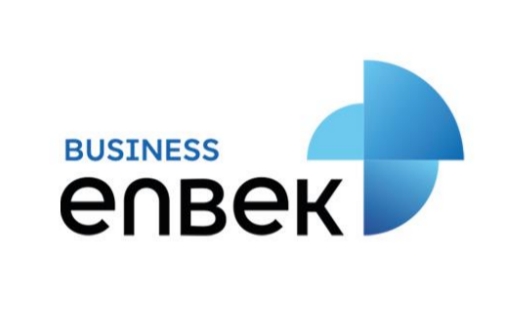 Business.enbek.kz сайтында бизнес ашу
2022
ЖАСТАРДЫ ЖҰМЫСПЕН ҚАМТАМАСЫЗ ЕТУ
Жастарды нәтижелі жұмыспен қамту, жыл сайын 100 мың адам
Жастар практикасы
Дипломмен ауылға
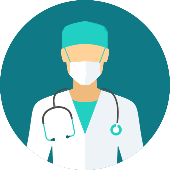 2023 ж. – 40  мың адам;2024 ж. – 40  мың адам;
2025 ж. – 40  мың адам.
Жастар практикасы шеңберінде жүзеге 
асырылатын төлемдерге шамалас қосымша  үстемеақы
+
155,3 млрд
Алғашқы жұмыс орны
Жеңілдікті кредит беру 2,5%
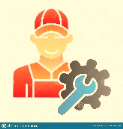 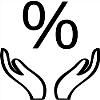 2023 ж. – 10 мың адам;2024 ж. – 20 мың адам;
2025 ж. – 20 мың адам.
2023 ж. – 5,8 мың адам;2024 ж. – 6 мың адам;
2025 ж. – 6,3 мың адам;
+
+
90,6 млрд
52 млрд
Т
Т
Т
12
«АШЫҚ ҚАЗАҚСТАН +500» ЖАҢА КӨШІ-ҚОН САЯСАТЫ
Сыртқы көші-қон сұранысқа ие мамандықтар бойынша жоғары білікті шетелдік мамандарды тарту көзі ретінде
Елдің солтүстік және орталық өңірлеріне реттелетін ішкі көші-қон
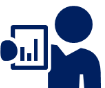 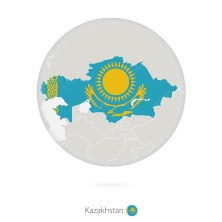 Білім, технология мен дағдылардың трансфері
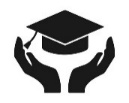 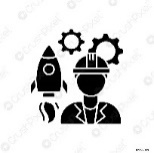 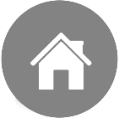 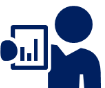 13
АРНАУЛЫ ӘЛЕУМЕТТІК ҚЫЗМЕТТЕРДІ ЖАҢҒЫРТУ
705
МЫҢ
МҮГЕДЕКТІГІ БАР АДАМ
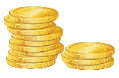 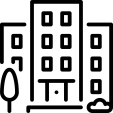 2,0 млрд
45%
АУЫЛДА ӨМІР СҮРЕДІ
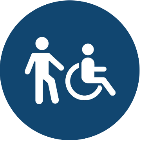 32,4 млрд
Осы мақсаттарға 37,0 млрд теңге жұмсалады
Т
Т
14
АРНАУЛЫ ӘЛЕУМЕТТІК ҚЫЗМЕТТЕРДІ МОДЕРНИЗАЦИЯЛАУ
Мемлекеттік корпорация
Мүгедекітікті белгілеу
Жәрлемақы
Зерделеу
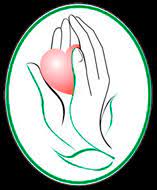 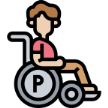 МЕДИКЦИНАЛЫҚ ӘЛЕУМЕТТІК   САРАПТАМА ТРАНСФОРМАЦИЯСЫ
Әлеуметтік қызмет және ОТҚ
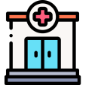 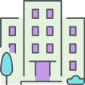 1
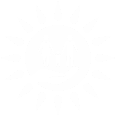 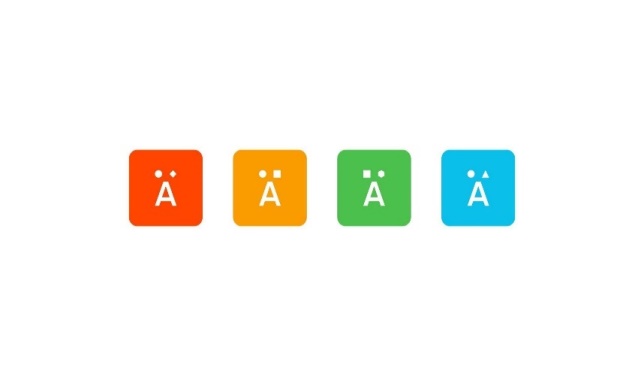 Өтініш беруші
Әлеуметтік қызметтер порталы
Емхана 
Бір терезе
МӘС
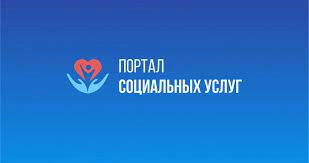 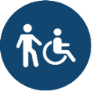 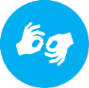 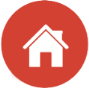 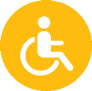 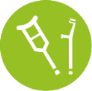 15
ҚҰҚЫҚТЫҚ ҚОЛДАУДЫҢ ЖАҢА ТЕТІКТЕРІ
Әлеуметтік мемлекеттік ИНСПЕКТОРЫ
Халықтың әлеуметтік осал топтарының құқықтары жөніндегі
ОМБУДСМЕН
ӘЛЕУМЕТТІК ҚЫЗМЕТКЕРЛЕР
Мәртебесі – жеке жауаптылығын арттыра отырып, мемлекеттік бақылаудың лауазымды адамдары

Инспекторлар өкілдігін 
КЕҢЕЙТУ

МАҚСАТЫ – бақылауды қамтамасыз ету:
мүгедектігі бар адамдар құқығын қорғау, 
арнаулы әлеуметтік қызметтерді ұсыну толықтығы мен сапалылығын қамту және т.б.
ПРЕЗИДЕНТ тағайындайды


қызметі қоғамдық негізде жүзеге асады


МАҚСАТЫ – құқық кепілдіктері мен заңды мүдделерін қамтамасыз ету, сондай-ақ мемлекеттік және қоғамдық институттармен өзара іс-қимылы кезінде бұзылған құқықтар мен бостандықтарды қалпына келтіру
16
ЗЕЙНЕТАҚЫ ЖҮЙЕСІ 2.0
Шартты-жинақтауыш  компонент енгізу
Әйелдер зейнетақы жасын арттыруды 
тоқтата тұру
Ынтымақты зейнетақыны есептеу үшін max табыс
Базалық зейнетақының мөлшерін біртіндеп жеткізу
2028ж.
100
2024 ж.
54
1,5 %
MAX
MIN
46
61 жас
АЕК
%
%
2028жылға
70
55
120
5 %
АЕК
325 мың табыссыз
%
%
+
+
+
136,0 млрд
846,0 млрд
285,2 млрд
Барлығы осы мақсатқа жұмсалады 1,3 трлн теңге
Т
Т
Т
17
ӘЙЕЛДЕРДІҢ 50 ЖАСТАН 60 ЖАСҚА ДЕЙІНГІ ҚҰРЫЛЫМЫ
Қазақстанда 967 мың  әйел еңбекке  
қабілетті жаста, 34%-ы жұмыс істемейді
Бұл әйелдердің көпшілігі белгіленген жастан ерте зейнетке шықпайды, өйткені олардың жалақысы зейнетақыдан көп
50-60 жастағы әйелдерді 2021 ж. табыстары бойынша саралау (зейнеткерлер мен мүгедектігі бар адамдарды қоспағанда), мың адам
Жұмыс істемейтін әйелдер
Жұмыс істейтін әйелдер
Олар жұмысын жалғастыра береді, көбісі зейнетақы аннуитетін сатып ала алады. 
Алайда, 50 жастан асқан әйелдердің едәуір бөлігі бұл құқықты жүзеге асыра алмайды, 
себебі олардың еңбек өтілі аз, БЖЗҚ-да шағын жинақтары және табысы төмен
Негізінен 50-ден 60 жасқа дейінгі әйелдердің тұрақты жұмысы жоқ, оның 46 %-ы ауылдық жерде тұрады
Оларды нәтижелі жұмыспен қамтуға тарту үшін арнайы бағдарлама немесе «Күміс жас» бағдарламасын зейнеталды жастағы әйелдерді жұмыспен қамту бағдарламасына трансформациялау қажет
Қазақстанда 50-60 жастағы 325 мыңнан астам әйелдің табысы жоқ
«КҮМІС ЖАС» БАҒДАРЛАМАСЫН ТРАНСФОРМАЦИЯЛАУ
Қолданыстағы тетік
Ұсынылатын тетік
Қатысу ұзақтығы
24 айға дейін, азаматтың зейнетке шығуына дейін
50 жастан бастап
Қатысушы жалақысын қоса қаржыландыру:
1 жыл - 70% мемлекет/30% жұмыс беруші;
2 жыл - 65% мемлекет/35% жұмыс беруші;
3 жыл - 60% мемлекет/40% жұмыс беруші.
Қоса 
қаржыландыру
Мемлекет пен жұмыс беруші арасында 
50%-ға дейін қатысушының жалақысын қоса қаржыландыру
Субсидия мөлшері
Міндетті әлеуметтік аударымдарды ескере отырып, төлемдер мөлшері 30 АЕК аспайды 
(2022 жылы ол  95,4 мың теңге)
Міндетті әлеуметтік аударымдарды ескере отырып, төлемдер мөлшері 30 АЕК аспайды
 (2023 жылы ол  100,2 мың теңге)
Зейнеталды жасындағы әйелдерді зейнетақы жүйесіне қатысу кезеңін ұлғайту үшін әлеуметтік жобаларға тарту:
 жеке көмекші;
 күтім жөніндегі әлеуметтік қызметкер;
 әлеуметтік жұмыс жөніндегі консультант;
 жас қызметкерлер үшін тәлімгерлер
Жұмыс орындары
Құрылмайтын орындар: ауыр жұмыстар, зиян (не) қауіпті еңбек жағдайлары  бар, Ұлттық қызметтер сыныптауышына сай білікті емес жұмыскерлердің 9-тобына жататын мамандықтар/қызметтер.
.